Reunión de Presentación
Plataforma Digital para Trámites de Generación Distribuida
Mayo 20, 2024
Presentación formal de entrega al equipo del BID, SNE, AIG
OBJETIVOS DEL PROYECTO PN-T1293-P002
Consultoría para el apoyo a la conceptualización, arquitectura, ingeniería de
procesos y diseño de la plataforma para la digitalización de trámites para instalaciones de generación distribuida en Panamá
Semana 15 -26
Semana 9-14
Semana 1 - 2
Semana 27 -28
Entregables - 24 semanas 
Fecha de inicio: 20 de noviembre 2023
Fecha de Finalización: 24 de mayo de 2024
Entrega de la Plataforma en funcionamiento
(8 semanas).
Diseño de la Plataforma
(6 semanas)
Informe Inicial de Infraestructura. Diseño y Arquitectura de la Plataforma Digital 
(6 semanas).*
Informe Final 
(2 semanas)
Plan de Trabajo
Semana 3-8
Introducción
Próximos Pasos
Proceso de Desarrollo
Agenda
Flujo de
Introducción-

El Por qué- ¿De dónde surge la necesidad de esta plataforma?
S
Proceso de Diseño y Desarrollo
OBTENCIÓN DE INSUMOS
(OPCIONAL)
REUNIÓN DE INICIO DE PROYECTO
PRESENTACIÓN DE LA METODOLOGÍA DE TRABAJO
ETAPA 1
Documentación existente, formatos establecidos y accesos,  documentación de integraciones requeridas.
Presentación de alto nivel para coordinar el plan de trabajo, cronograma de actividades, ideación y visión.
Acordar herramientas de colaboración y ceremonias de Scrum  a aplicar de acuerdo a la disponibilidad del equipo cliente.
EL SPRINT.
Un Sprint es una iteración o ciclo de trabajo con un límite de tiempo dentro del marco Agile - 
2 semanas. 

Sprint ayuda a los equipos a mantenerse enfocados, identificar problemas tempranamente y crear una cultura de mejora continua.
BACKLOG CREATION & GROOMING
DEMO / DELIVERY
SPRINT PLANNING
DAILYS
CEREMONIAS DE SCRUM SUGERIDAS
El PM (líder) empezará a crear las funcionalidades/tareas/user stories relacionadas a la plataforma,  las cuales colocará en el Backlog y las etiqueta en orden de prioridad en lo posible. 
Kanban Board: Trello
Al final del sprint se presenta la entrega acordada
Una vez agregados estos user stories en el backlog, se procederá al planning del sprint, el cual consiste en revisar las prioridades y pesos de cada tarea para definir cuáles serán completadas en el primer sprint.
Reuniones cortas para alineamiento del equipo ágil
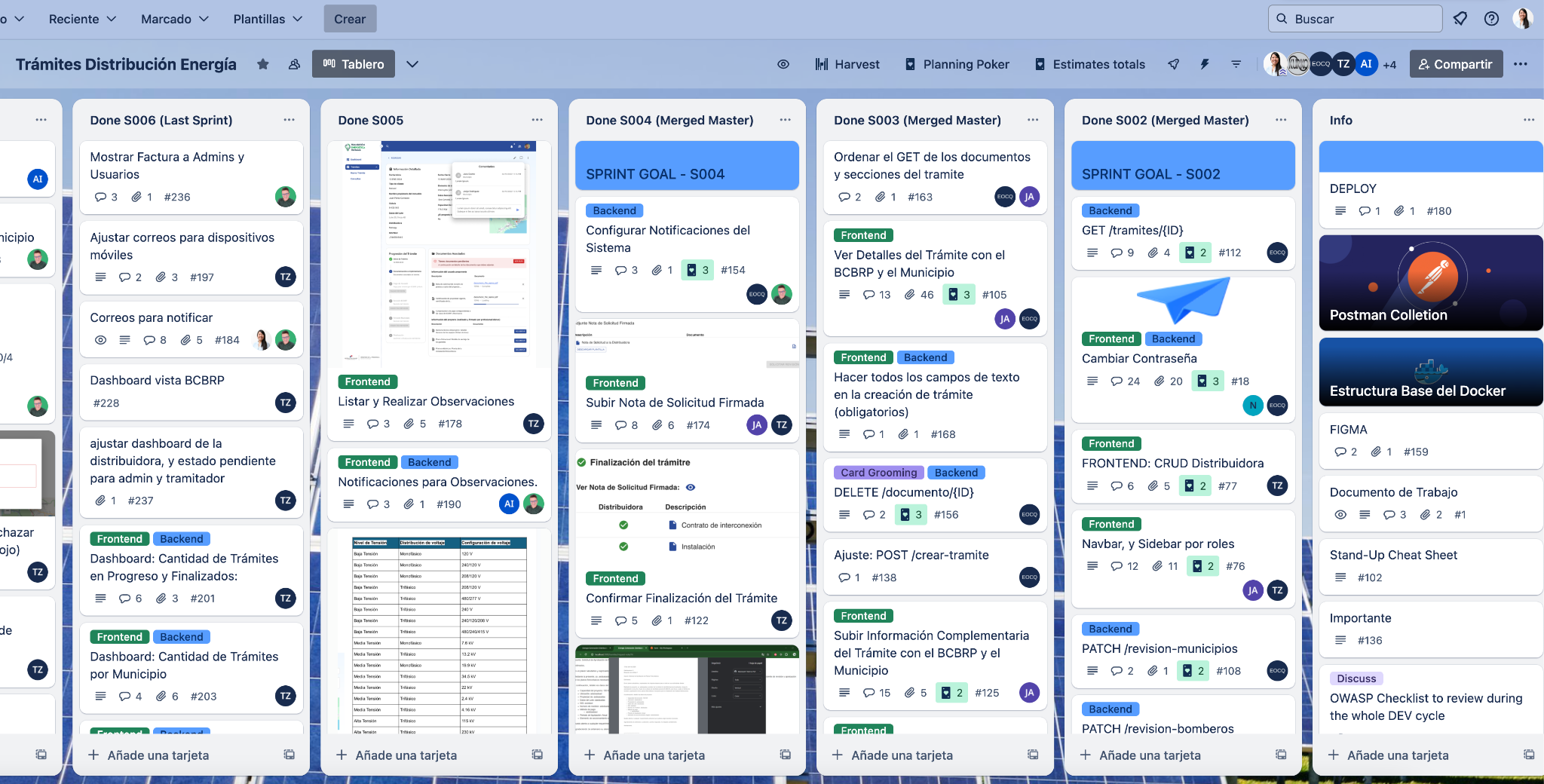 Usuarios Identificados
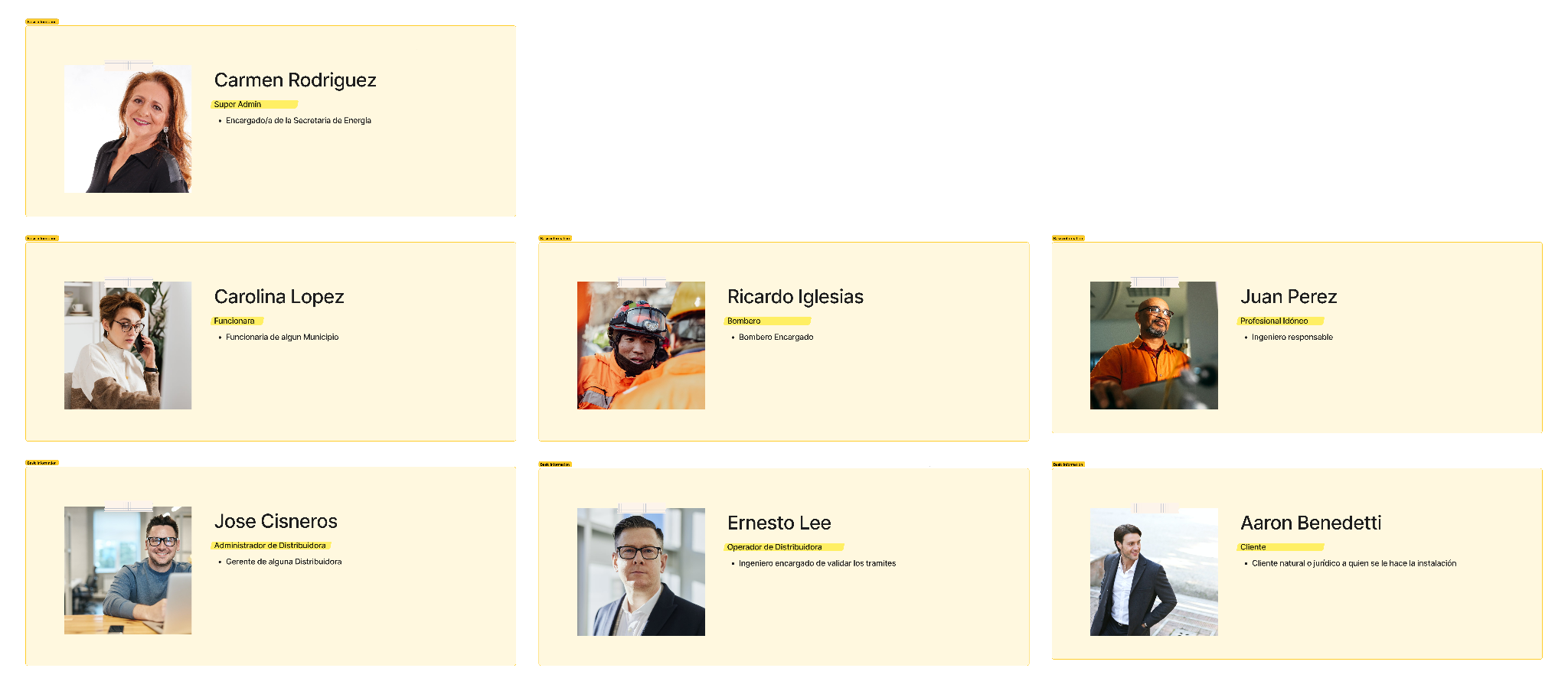 Usuarios GD
Usuarios Administradores: SNE
Usuario tramitador: Profesional  idóneo
Usuario BCBRP
Administrador (creador de usuarios/tarifas)
Usuario 
Usuario Municipio
Administrador (creador de usuarios/tarifas)
Usuario 
Distribuidora (ENSA y Naturgy)
Administrador (creador de usuarios)
Usuario 
Usuario consulta de trámite
Actores entrevistados
Entrevistas realizadas
Se realizaron entrevistas a actores involucrados en tres etapas importantes
Previo al diseño
Durante el diseño para mostrar el prototipo
Posterior al desarrollo

Los actores entrevistados: 
MUPA
Cámara Solar
Distribuidoras ENSA y Naturgy
Flujos
Enlaces de Flujos
https://drive.google.com/drive/folders/1zXJqVJRkJuA9GaTm-QzoX0PYt1ONr7cm
Comentarios y Preguntas
Próximos Pasos
(27 MAY - 5 JUL)
Incorporación de 3 sprints de soporte para cualquier incidencia o consulta

No aplican cambios o requerimientos nuevos
Cronograma
Etapa 6
*Plus
Servicio soporte post lanzamiento (6 semanas)
Gracias